SPRING  VALLEY  VILLAGE POLICE  DEPARTMENT
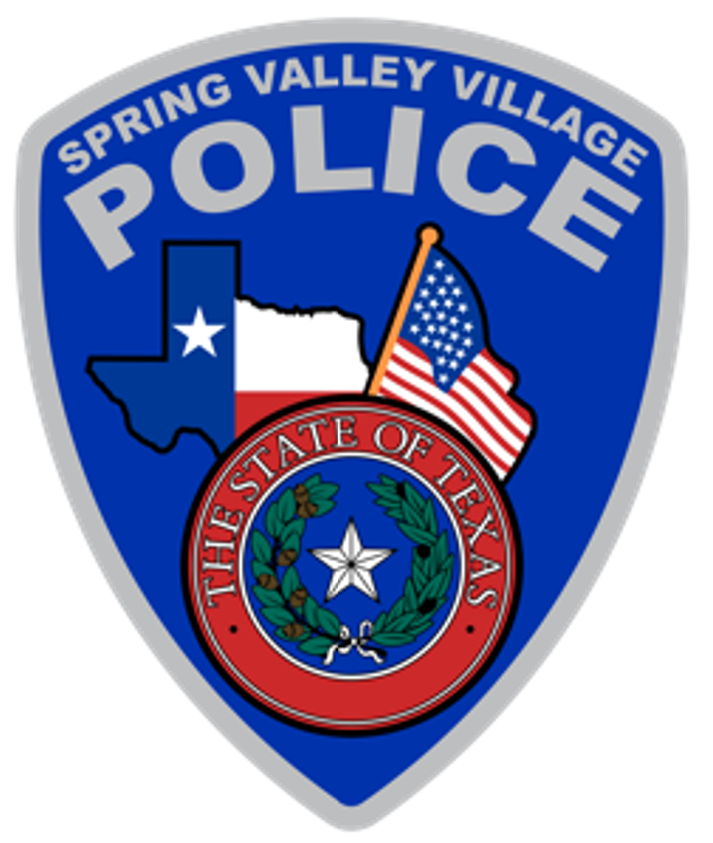 MONTHLY  NEWSLETTER:  
MARCH   2024
1025  CAMPBELL  ROAD
HOUSTON, TX 77055
PHONE: 713-465-8323
COMMUNITY MATTERS.  
WE ARE A TEAM.
INTRODUCTION
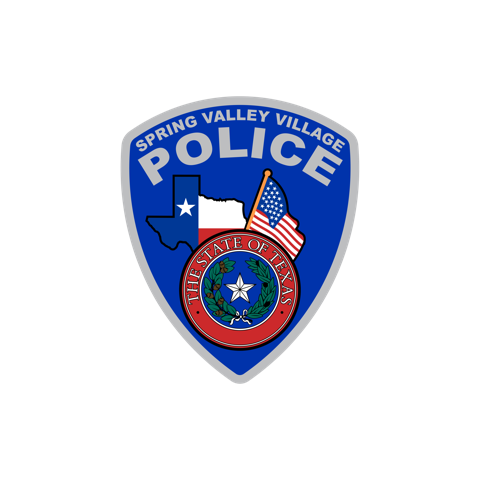 Hilshire Village Residents,
     Here are some tips for our residents when calling 911.  If you are calling from a landline phone your call is automatically routed to Spring Valley Village Police Dept.  If you are calling from a cell phone, however, it may be routed to Houston Police Dept. based on the nearest cell tower.  If this happens, simply ask to be transferred to Spring Valley Village Police Dept.  Additionally, we suggest you save our non-emergency number (713-465-8323) as a contact in your phone to ensure you can always reach us. 

Sincerely,
Chief M. Schulze
1025 CAMPBELL ROAD, HOUSTON, TX 77055  
PHONE: 713-465-8323 / EMAIL: DISPATCH@SPRINGVALLEYTX.COM
MARCH  2024
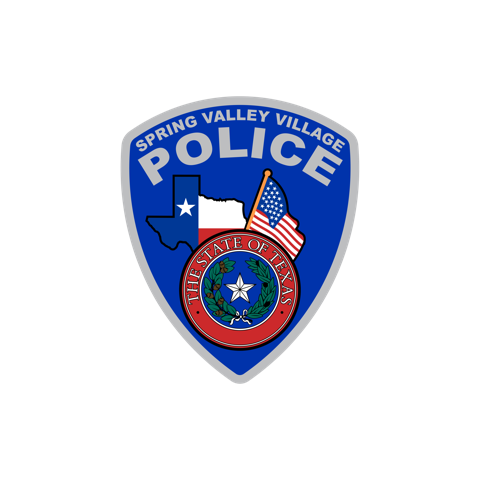 COMMUNITY MATTERS.
  WE ARE A TEAM.
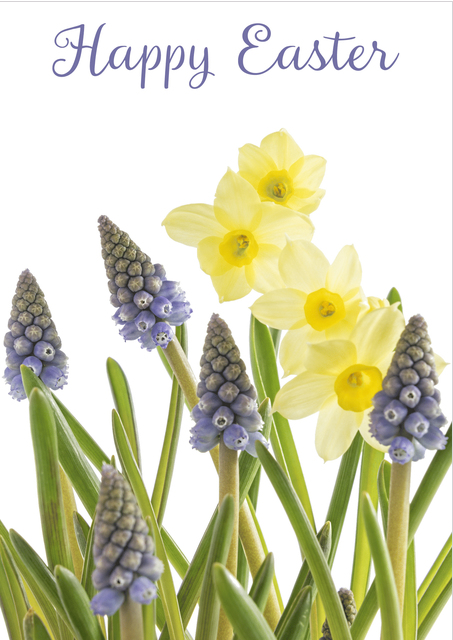 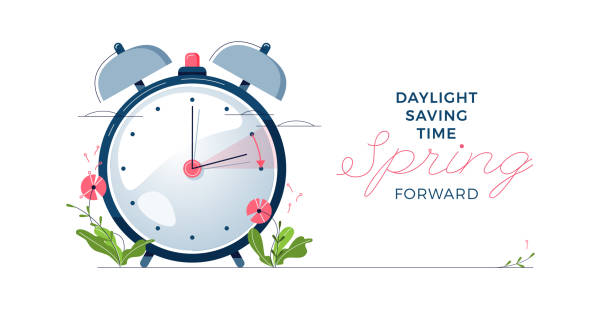 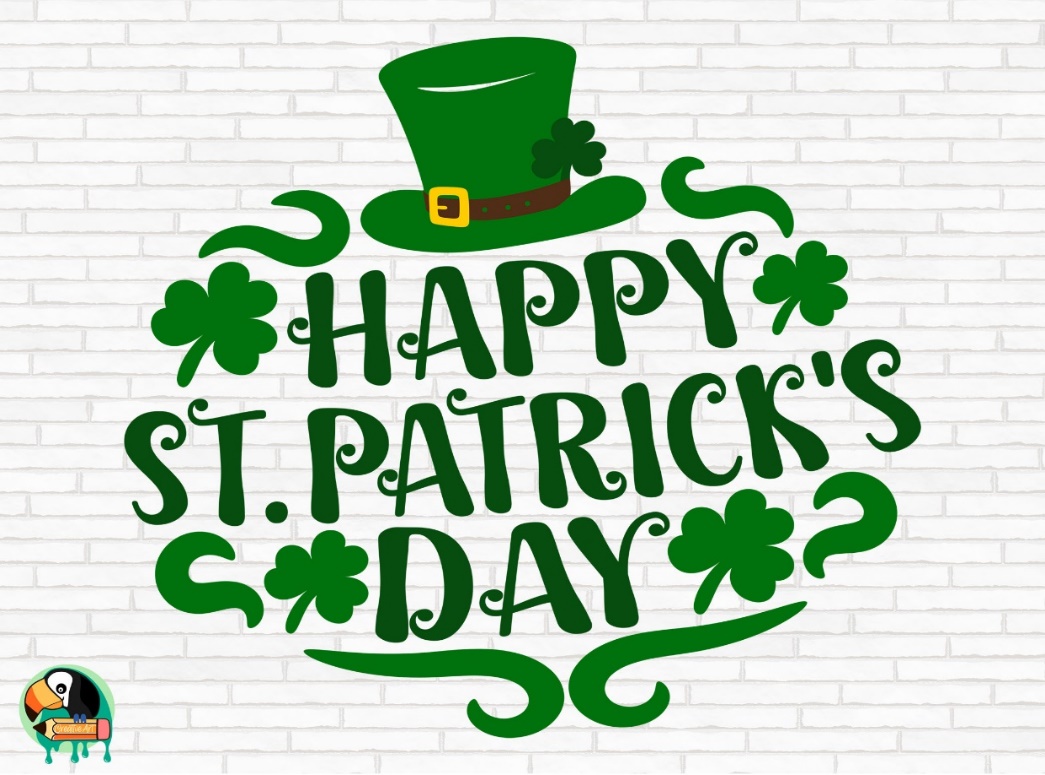 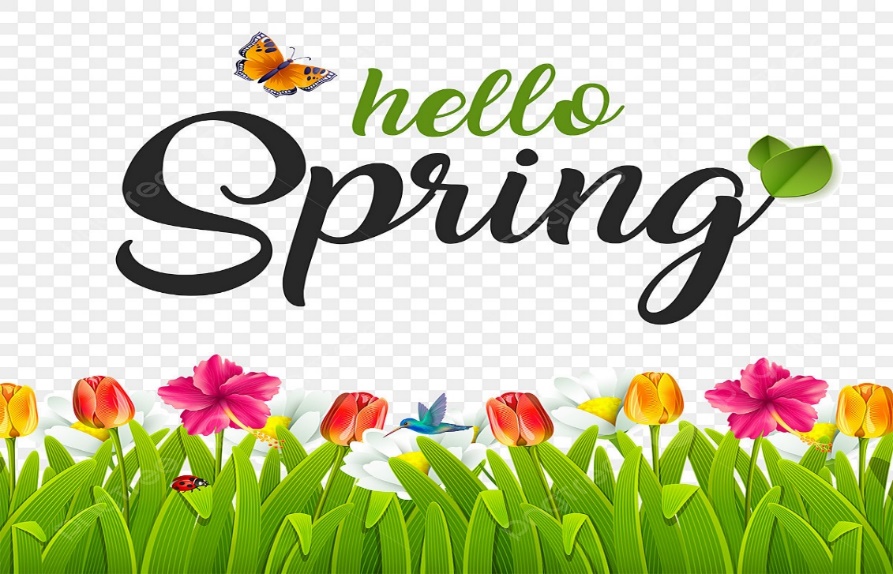 1025 CAMPBELL ROAD,  HOUSTON, TX 77055 / PHONE: 713-465-8323 / EMAIL: DISPATCH@SPRINGVALLEYTX.COM
Public  Service  Announcement  From  Our  Dispatchers:
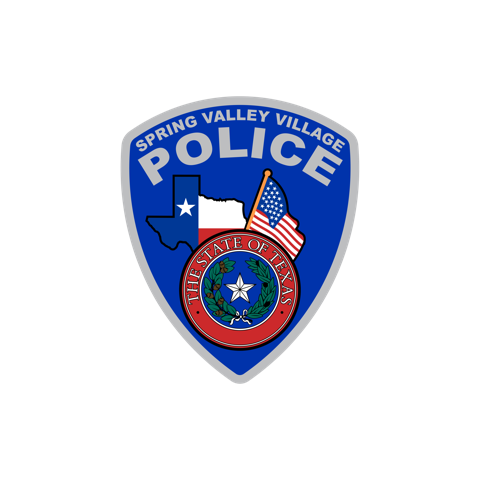 Help  9-1-1  Help Y ou

Every  second  counts  in  an  emergency.  Don’t  hesitate  to  contact  9-1-1  first  during an  emergency  for  police,  fire,  or  medical  assistance.
Get  to  a  safe  location  before  calling.  If  you  are  calling  to  report  a  fire,  exit  the burning  building  before  calling.
Stay  calm  and  answer  all questions  about  your  emergency.
State  what  help  you  need:  police,  fire,  or  EMS/medical.
State  your  address,  describe  your  location  as  completely  as  possible  using  cross streets  or  landmarks.
Stay  on  the  line — do  not  hang  up  until  the  operator  says  it’s  OK.
COMMUNITY MATTERS.
  WE ARE A TEAM.
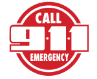 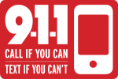 1025 CAMPBELL ROAD, HOUSTON, TX 77055  
PHONE: 713-465-8323 / EMAIL: DISPATCH@SPRINGVALLEYTX.COM
SPRING VALLEY POLICE DEPARTMENT
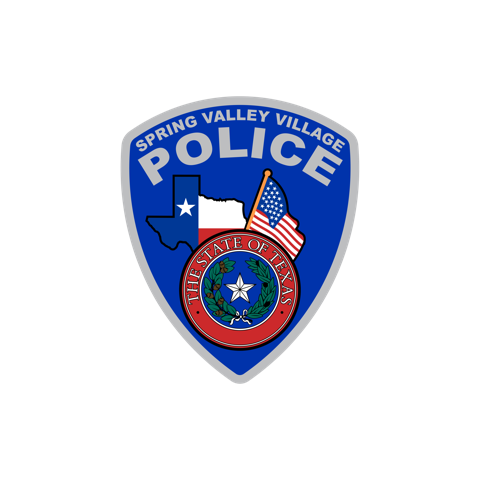 HILSHIRE VILLAGE
CALLS BY TYPE:    02-01-2024 THRU 02-29-2024
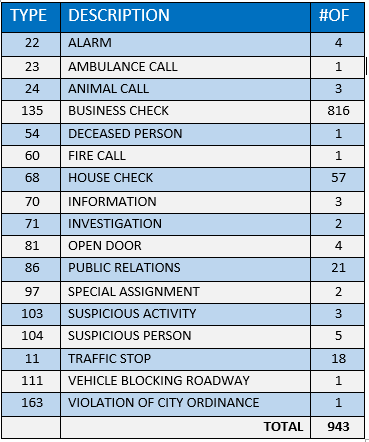 COMMUNITY MATTERS.
  WE ARE A TEAM.
1025 CAMPBELL ROAD, HOUSTON, TX 77055 
 PHONE: 713-465-8323 / EMAIL: DISPATCH@SPRINGVALLEYTX.COM
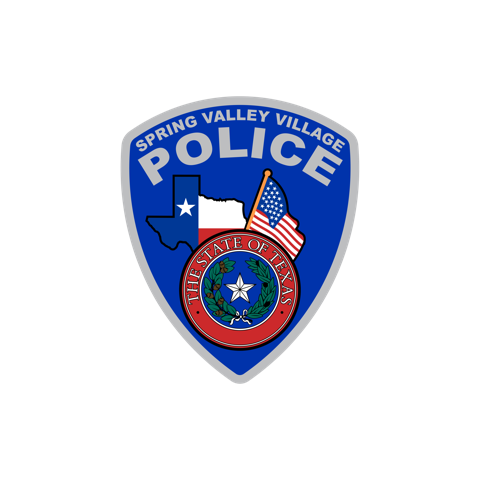 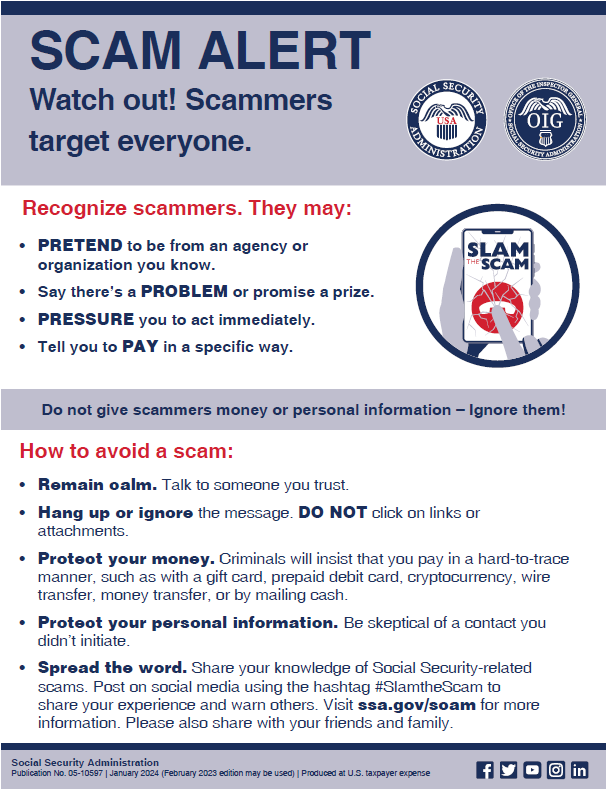 1025 CAMPBELL ROAD, HOUSTON, TX 77055  
PHONE: 713-465-8323 / EMAIL: DISPATCH@SPRINGVALLEYTX.COM
IMPORTANT  NUMBERS
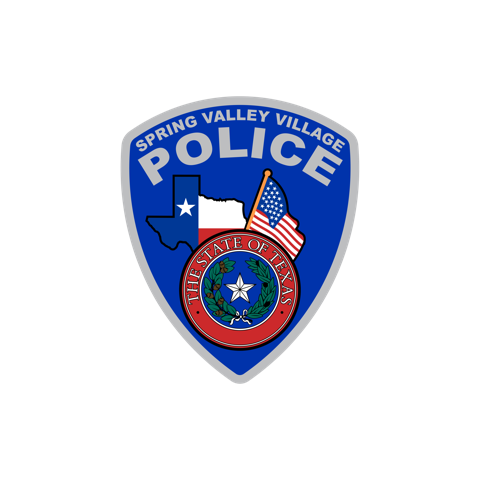 COMMUNITY MATTERS.
  WE ARE A TEAM.
1025 CAMPBELL ROAD, HOUSTON, TX 77055 / PHONE: 713-465-8323 / EMAIL: DISPATCH@SPRINGVALLEYTX.COM